Системно - деятельностный подход в обучении как условие развития личности в системе формирования УУД
Белякова Юлия Александровна,
           учитель географии
МБОУ Дорогобужская СОШ №2
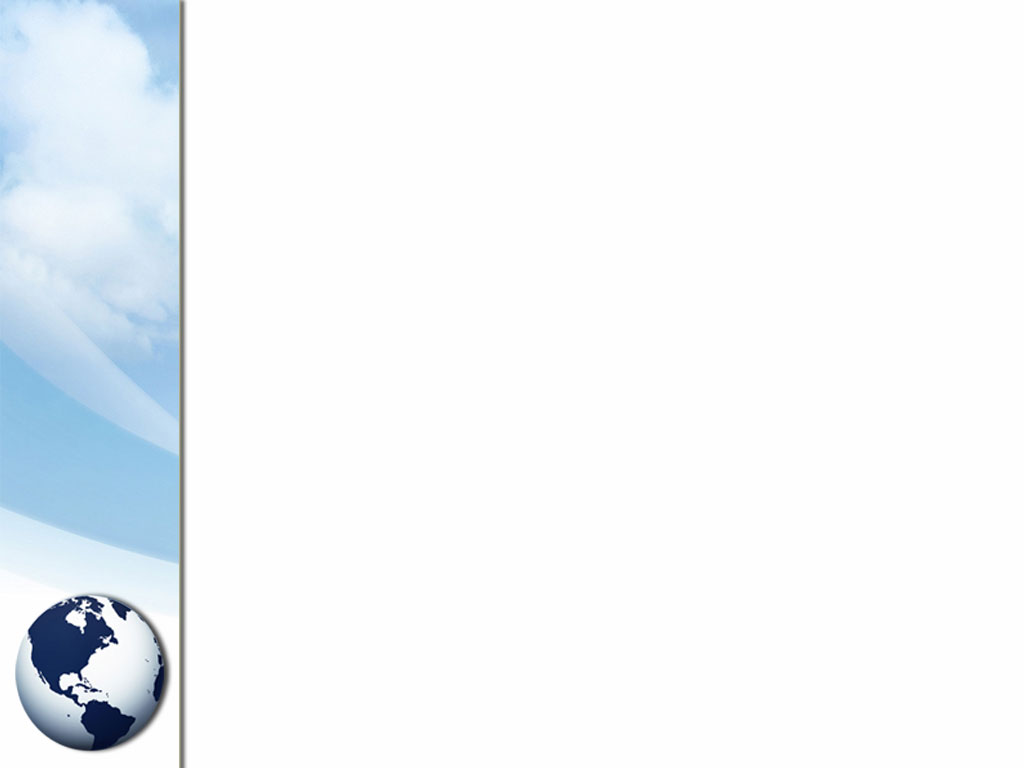 ПРОТИВОРЕЧИЯ
ПРОБЛЕМА:ПОВЫШЕНИЕ АКТИВНОЙ УЧЕБНО – ПОЗНАВАТЕЛЬНОЙ ДЕЯТЕЛЬНОСТИ УЧАЩИХСЯ, КОТОРАЯ БУДЕТ ОБЕСПЕЧИВАТЬ ОРГАНИЗАЦИЮ УЧЕНИЯ КАК МОТИВИРОВАННОГО, ЦЕЛЕНАПРАВЛЕННОГО, САМОУПРАВЛЯЕМОГО  ПРОЦЕССА.
ЦЕЛЬ: развитие познавательных творческих способностей учащихся через активные формы деятельности , способствующие формированию УУД в процессе изучения географии.
ЗАДАЧИ:
Внедрять в образовательный процесс  способы обучения, формы работы, способствующие повышению интереса к предмету география, повышению познавательной активности, и как следствие – формированию УУД;
Содействовать раскрытию способностей; интеллектуального, творческого, нравственного потенциала каждого ученика;
Создавать необходимые условия для развития умений учащихся самостоятельно мыслить, ориентироваться в новой ситуации, находить свои подходы к решению проблем.
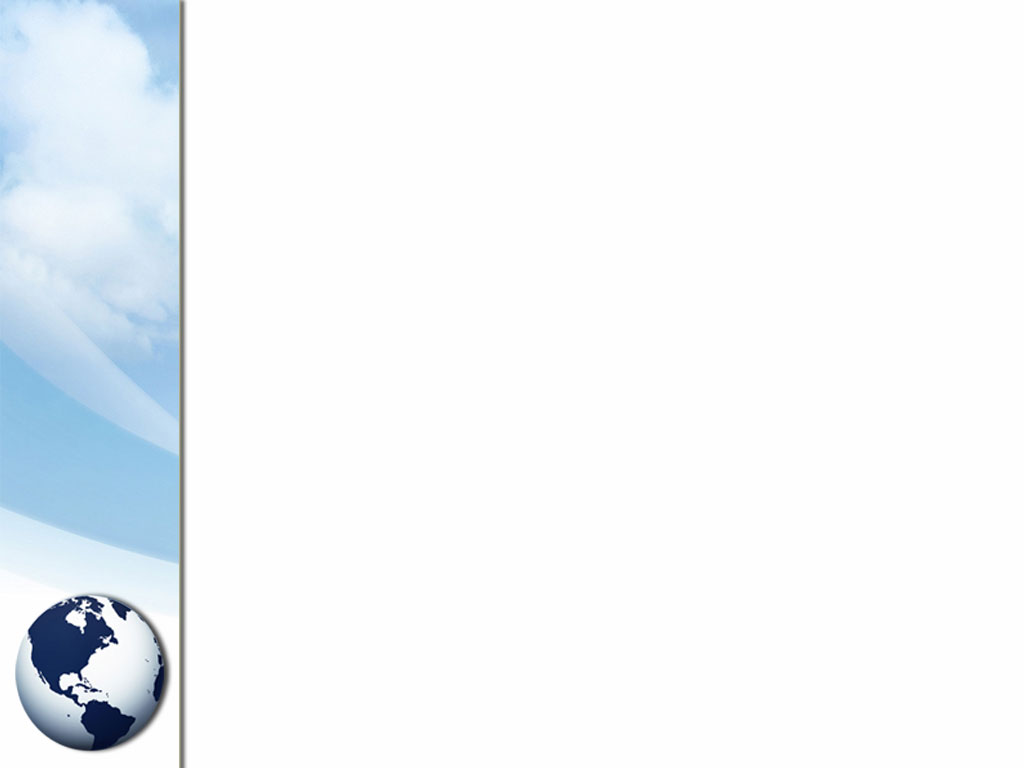 ТЕОРЕТИЧЕСКИЕ ОСНОВЫ
Д.Дьюи
Петерсон Л.Г.
Леонтьев А.Н.
Рубинштейн С.А.
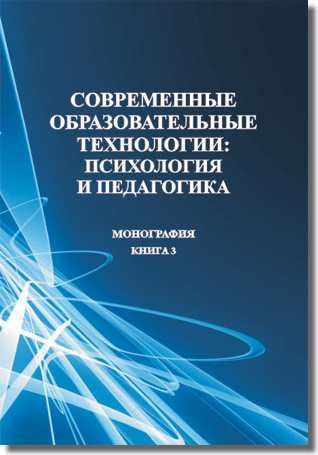 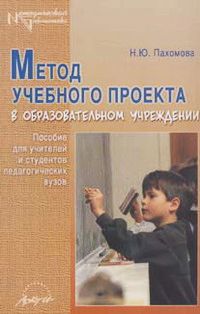 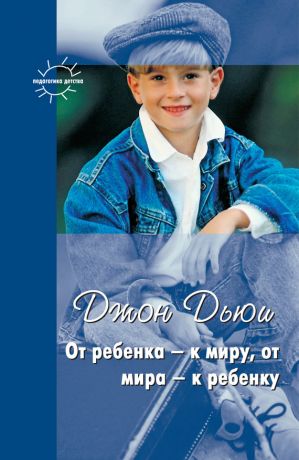 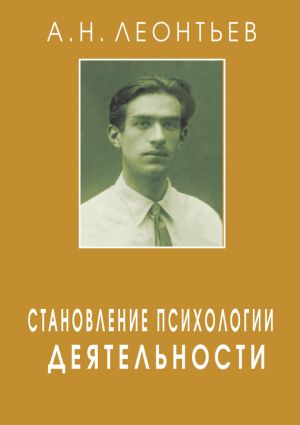 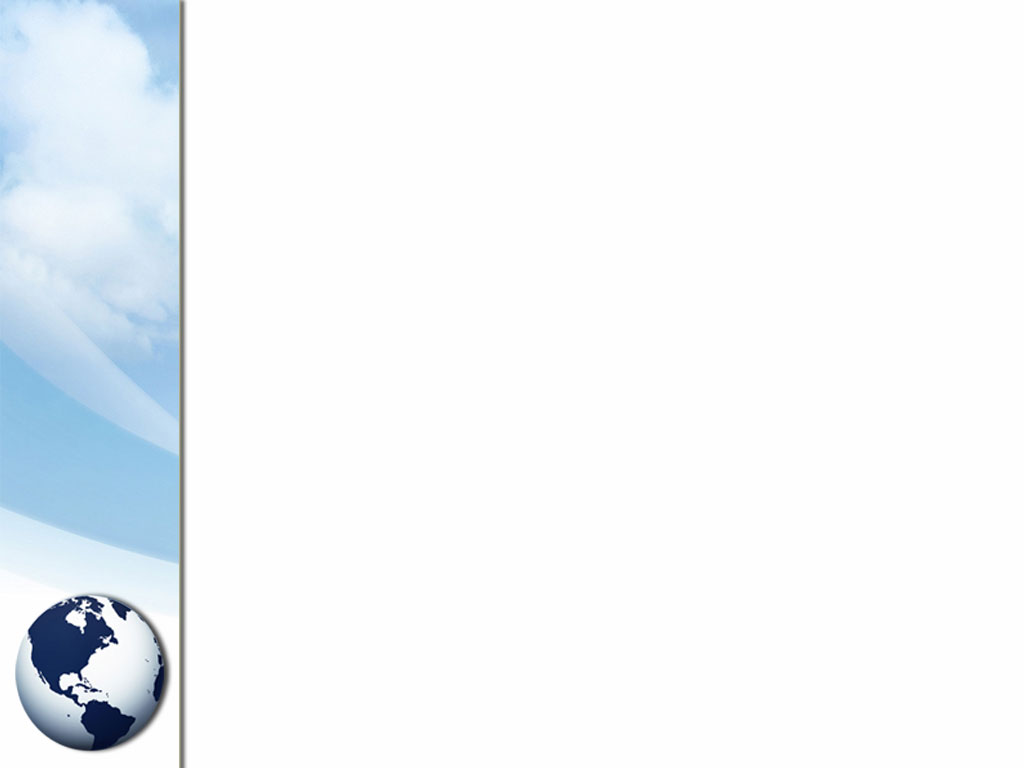 ОБРАЗОВАТЕЛЬНЫЕ ТЕХНОЛОГИИ
проблемного обучения 
развивающего обучения
дифференцированного обучения
технология сотрудничества
здоровьесберегающие
информационно-коммуникационные
игровые
МЕТОДЫ И ПРИЁМЫ
исследовательский метод;
метод проектов ;
творческая практическая работа;
приёмы формирования ассоциатвно – образного мышления (кроссенс);
графические приёмы (кластер, «деревья решений», диаграммы).
ПРОБЛЕМНОЕ ИЗЛОЖЕНИЕ – К КЛАССУ НЕ С ОТВЕТОМ, А С ВОПРОСОМ.
Проблема – трудность, требующая исследовательской активности, приводящей к решению противоречия между
          знанием  и незнанием,
                    обычным и необычным– 
             нет готового способа решения!!!
ПРИМЕРЫ:
Почему иногда территории лежащие на побережье океанов получают так мало осадков?
Пустыня – закономерность или аномалия?
Почему дует ветер?
Почему экваториальные леса не доходят до Индийского океана?
Почему говорят: «Завтра ожидается холодный южный ветер?»
ПЕДАГОГИКА СОТРУДНИЧЕСТВА
Важнейшие принципы педагогики сотрудничества:
взаимоуважительные отношения педагога                                                         и учащихся;
высокие требования к уровню образования,                              воспитания совмещаются с оказанием                                              помощи в обучении;
 предоставление возможности учащимся осуществлять деятельность, изучать учебный материал на                                  уровне их потребностей( но не ниже                                                 основного, базового уровня);
 приоритетное воспитание нравственных                           и творческих качеств у детей, оказание                              помощи в самоопределении в соответствии с их интересами и способностями.
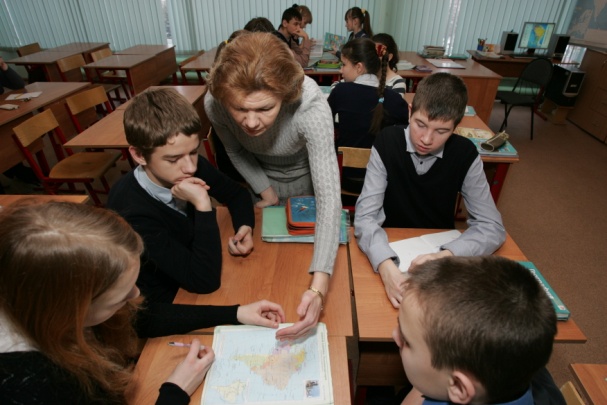 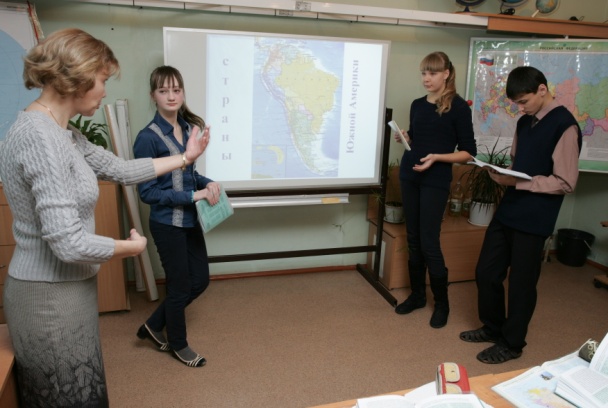 ПРОЕКТНАЯ И ИССЛЕДОВАТЕЛЬСКАЯ ДЕЯТЕЛЬНОСТЬ – ПРОЦЕСС УЧЕНИЯ ДОЛЖЕН БЫТЬ ТВОРЧЕСКИМ!
Учебный проект – самостоятельная, творческая, завершенная работа обучающегося, 
соответствующая его возрастным
 возможностям и выполненная в
соответствии с обобщенным алгоритмом 
проектирования: от идеи до её воплощения в реальность.
Примеры:
Необитаемый остров.
Моё турагенство.
Путешествие к центру Земли.
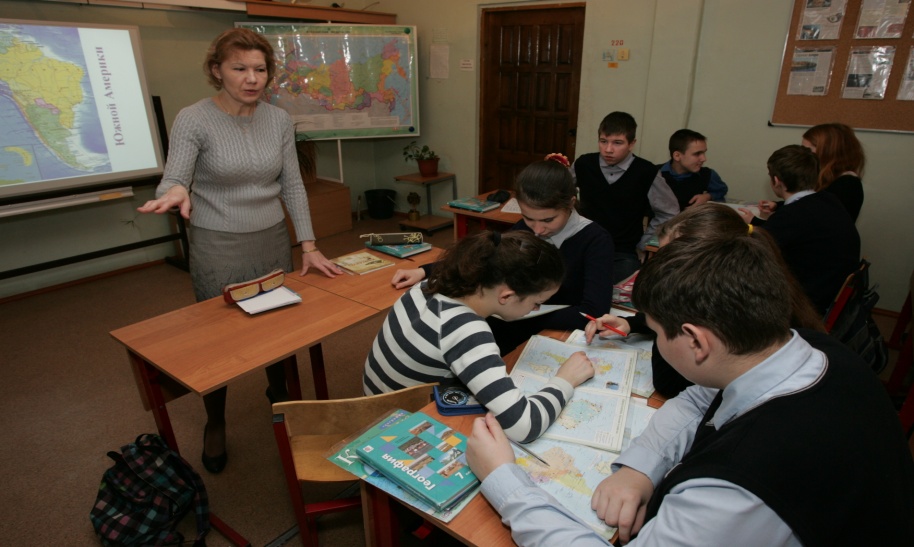 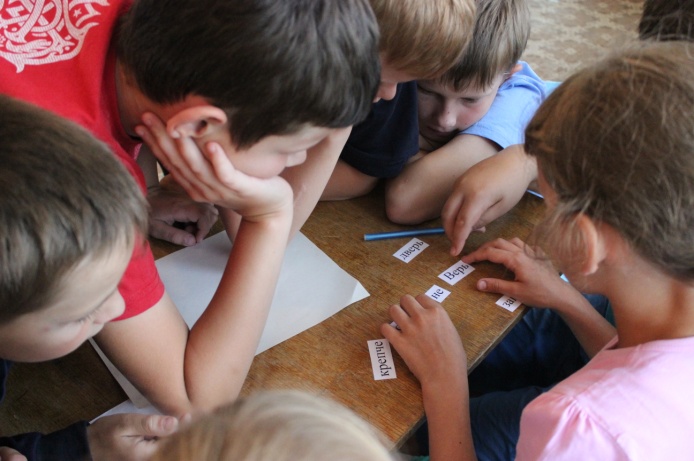 ТВОРЧЕСКАЯ  ПРАКТИЧЕСКАЯ РАБОТА
В творческой практической работе деятельность школьников осуществляется на уровне переноса знаний. У них формируется готовность применять в повседневной жизни усвоенные знания и умения, которые 
впоследствии станут основой для формирования ключевых компетенций (анализ, интерпретация, оценивание и прогнозирование).
ПРИМЕРЫ:
 Составление плана местности на основе сюжета сказки «Гуси – лебеди»;
 Составление маршрута путешествия по странам Северной Америки;
 Путешествие в страну Эльдорадо;
 «Где родился, там и пригодился» (характеристика местного предприятия).
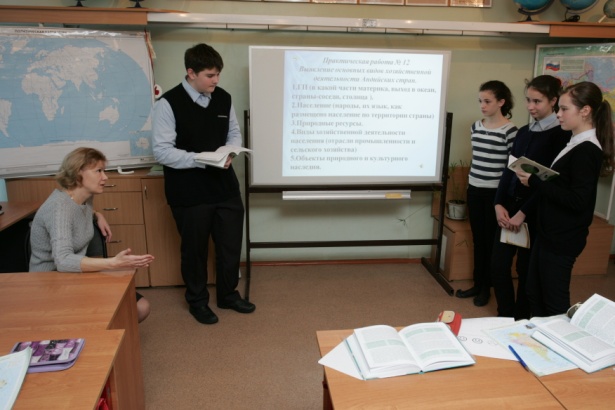 ПРИЁМЫ ФОРМИРОВАНИЯ АССОЦИАТИВНО – ОБРАЗНОГО МЫШЛЕНИЯ
Деятельностная цель: выстроить процесс обучения так, чтобы мозг учеников мог «увидеть» картину рассматриваемой проблемы целостно.
Целесообразность применения:                                   ----Ассоциативное мышление – это процесс, направленный на                         установление связей между предметами и благодаря этому                                    созданию  совершенно уникальной по масштабам и                                       содержанию   «картины» мира, объектов и явлений для анализа и обобщения.
      Ассоциативному мышлению отводится важнейшая роль в творческом процессе, так как оно способно выявлять существенные, но                                              глубоко скрытые свойства объектов. Таким образом, это                                оригинальное, нестереотипное мышление. 
Приёмы: опорные сигналы; фрагменты музыкальных                                  произведений; кроссенс; элементы народного                                          творчества; фрагменты литературных произведений.
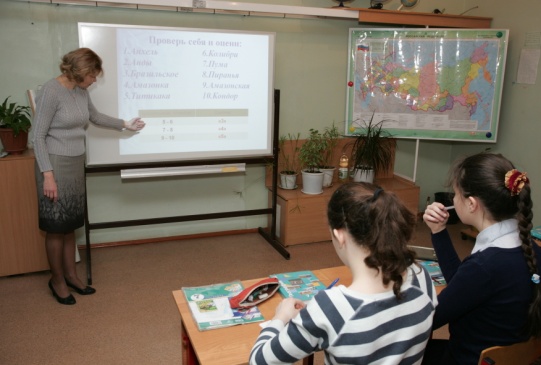 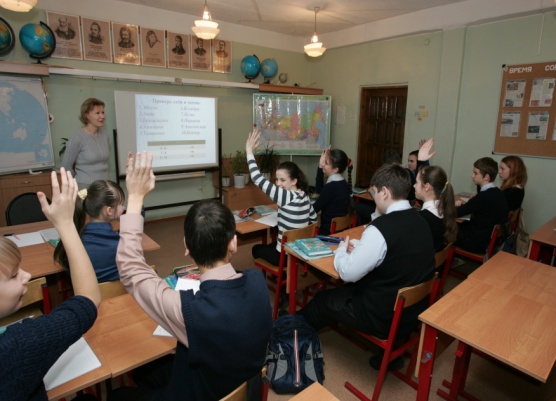